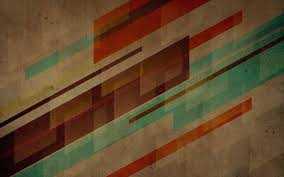 HUDBA 2. POLOVINY 20. STOLETÍ
Linda Dojčánová, Karolína Jirsáková, Leila Hebrani
CHARAKTERISTIKA
Nové hudební žánry např. : rock, pop, elektronická hudba, funk
Velký rozvoj hudby, vznik mnoha známých skupin
Vydávali se alba a kazety (walkman,sluchátka, gramofon)
HUDEBNÍ NÁSTROJE
Bubny 
Kytara
baskytara
elektrická kytara
Piano, klavír  
Mixážní pult
Trubka
tamburína
ROCK
Populárním se stal v 50.-60. letech
Základ: rock´n roll  
1963-1974zlatý věk
Období objevu známých skupin ( the beatles )
Podstyly: např. heavy metal, hard rock
Směsi stylů: pop rock
Představitelé: Queen, Elton John
VÝZNAMNÉ UDÁLOSTI
Woodstock: 
hudební festival
první ročník proběhl od pátku 15. srpna do pondělí 18. srpna 1969
byl považován za jeden z největších a klíčových okamžiků v historii populární hudby
VÝZNAMNÉ UDÁLOSTI
Live aid:
benefiční dvojkoncert
konal se 13. července 1985
Dosud největší koncert v dějinách
Na akci vystoupili  U2, Black Sabbath, Queen, Judas Priest, Eric Clapton, Led Zeppelin, Bob Dylan, Mick Jagger, Paul McCartney či David Bowie a také Madonna.
VÝZNAMNÍ UMĚLCI
The Beatles
členové: John Lennon, Paul McCartney, George Harrison a Ringo Starr 
nejúspěšnější a kritiky nejuznávanější kapela v historii 
Jejich hudba je dodnes hraná a oblíbená po celém světě
VÝZNAMNÍ UMĚLCI
Queen
Členové: Freddie Mercury, Brian May, Roger Taylor, John Deacon
několikrát obsadily jejich nahrávky první příčku albových hitparád po celém světě
Jejich hudba se také hraje dodnes
VÝZNAMNÍ UMĚLCI
Elton John
Prodal více než 300 milionů desek a tím je označován za nejprodávanějšího hudebního umělce
ZDROJE
wikipedie.org
muni.cz
studuju.cz